Урок русского языка во 2 классе
 
по теме «Упражнения в написании слов с буквосочетаниями чн, чк, жи, ши, ча, ща, чу, щу."»
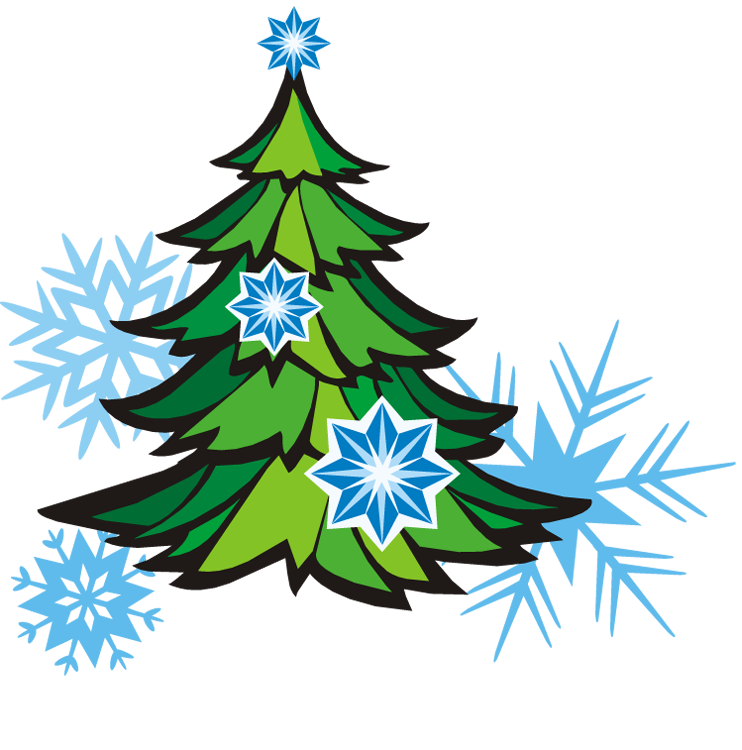 Taрасова О.И.
МОУ «Новосокольническая средняя общеобразовательная школа»
Псковской области
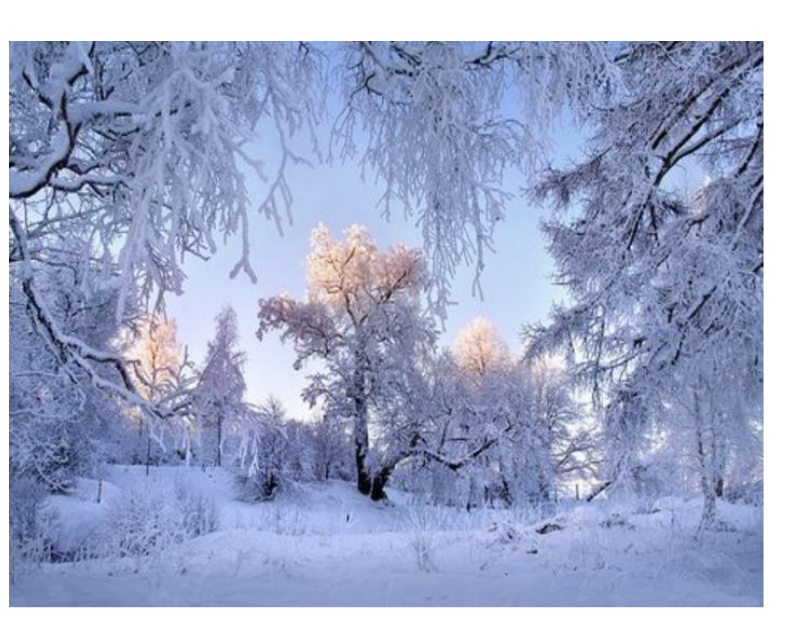 "Не стыдно не знать, стыдно не учиться."
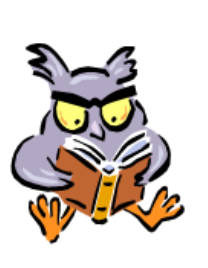 Ч, Щ, Ж, Ш
Тема урока: 

"Упражнения в написании слов с буквосочетаниями чн, чк, жи, ши, ча, ща, чу, щу."
Старичок - лесовичок
[ч,]
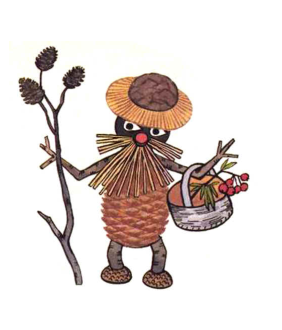 Прилетела к нам синичка.
Села прямо под окном.
Эту маленькую птичку
С нетерпением мы ждём.
И чтоб ей полегче стало,
Ведь исчезли червячки,
Для неё кусочки сала
Мы повесим на сучки.
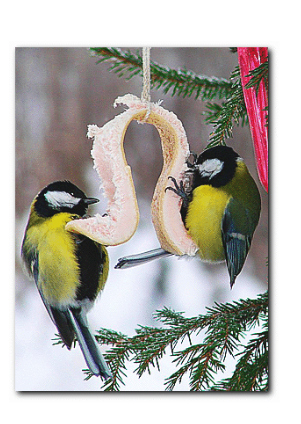 Буквосочетания чн, чк - пишутся
без мягкого знака

речка         речной
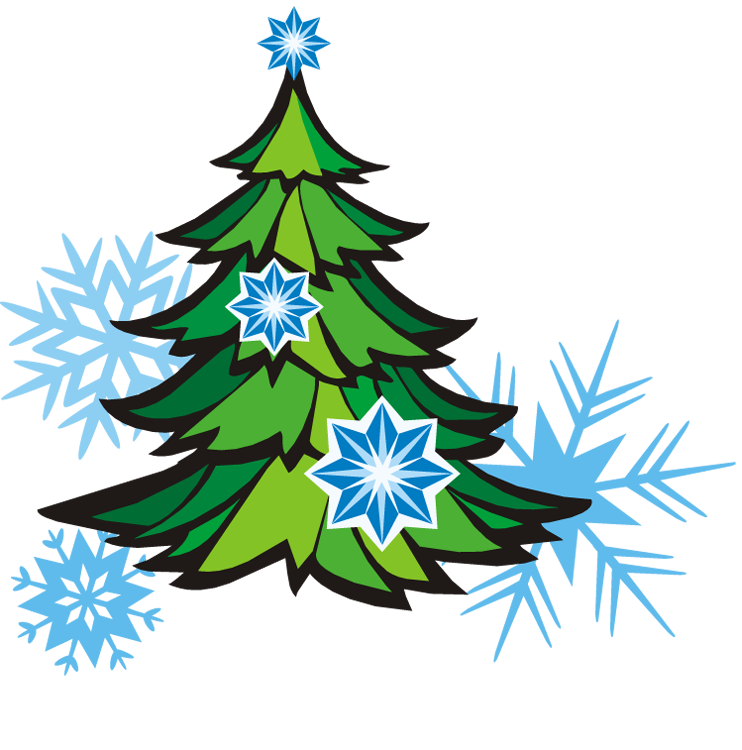 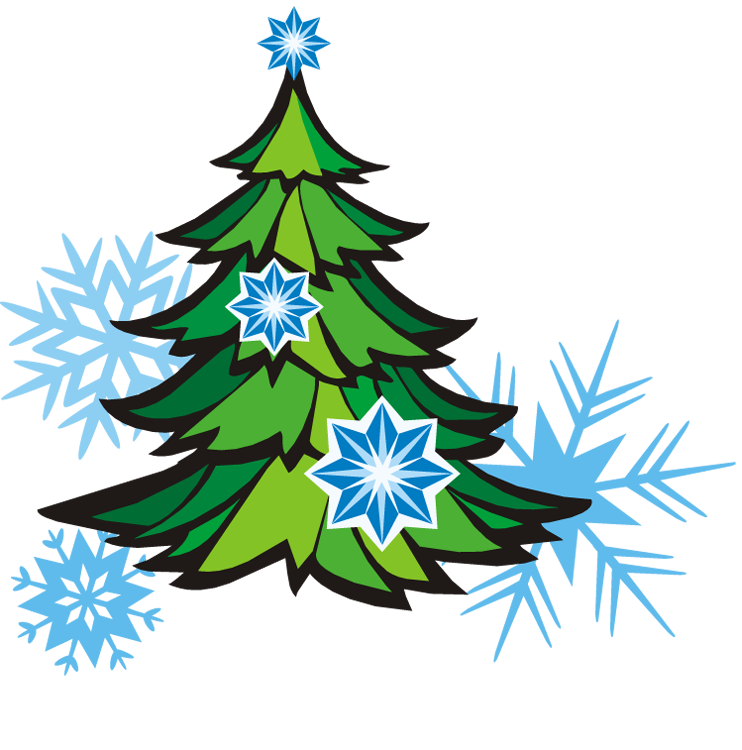 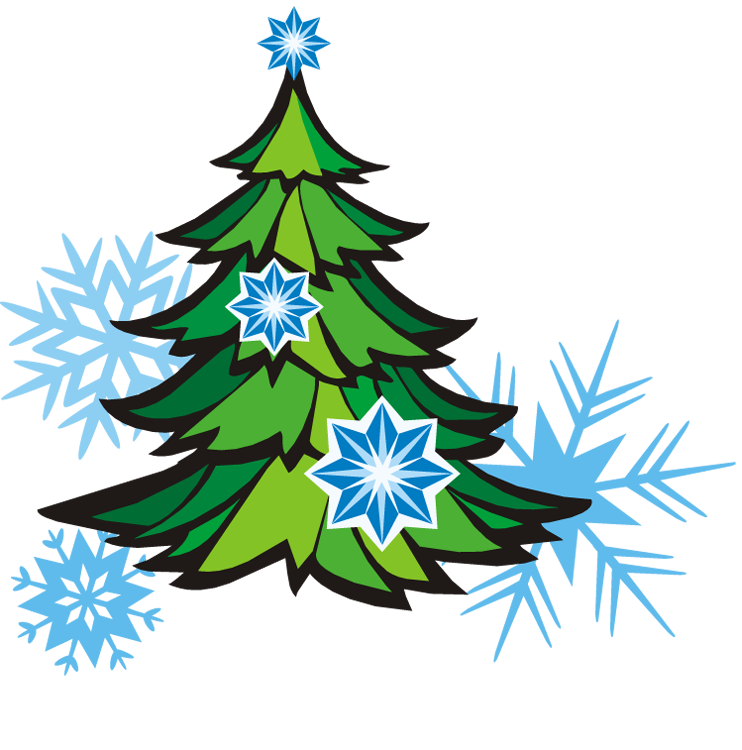 Напиши слова по образцу:

Облако - облачный,
лыжи
[ж]
[ш]
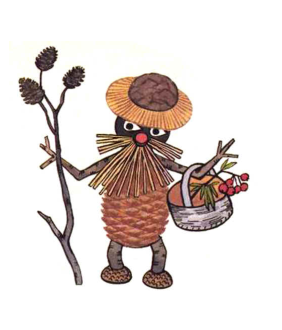 ЖИ, ШИ пиши с
буквой И.

шишка      снежинки
и
Белый снег пуш..стый
В воздухе круж..тся.


И. Суриков.
и
Метель(буран, вьюга) – перенос 
ветром снега,поднятого с 
поверхности земли.
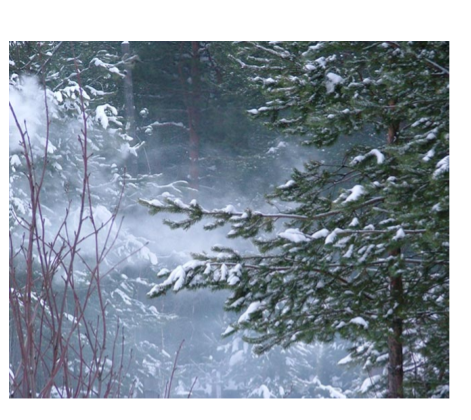 е
м..тель
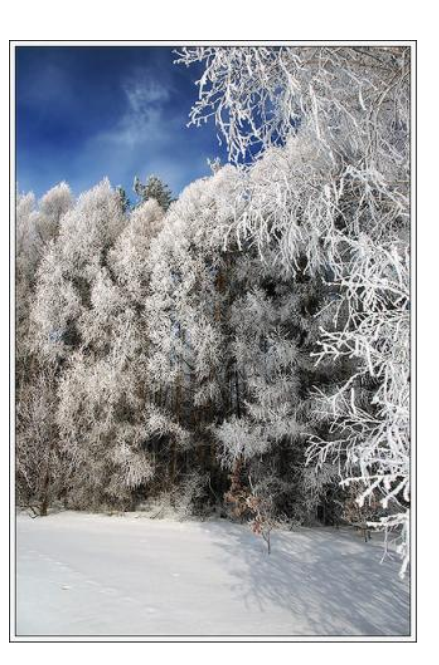 чаща
[щ,]
[ч,]
ЧА, ЩА пиши с
буквой а

чай    щавель
ЧУ, ЩУ пиши с
буквой У

Чудо     щука
А, у, у, а, у.

А, у, а, у, у.
Работа по учебнику.

 Упражнение 31.
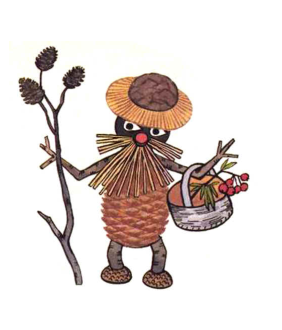 Серая, зат..нула, всё, небо, туч.. .


На, пол..тел, пуш..стый, сн..жок .
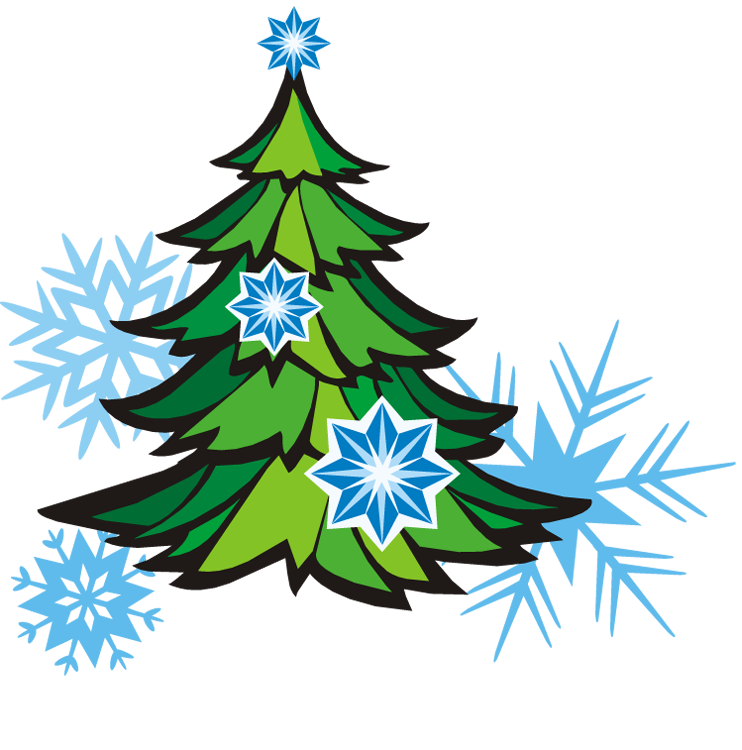 Домашнее задание:

Составить карточку на эти правила.
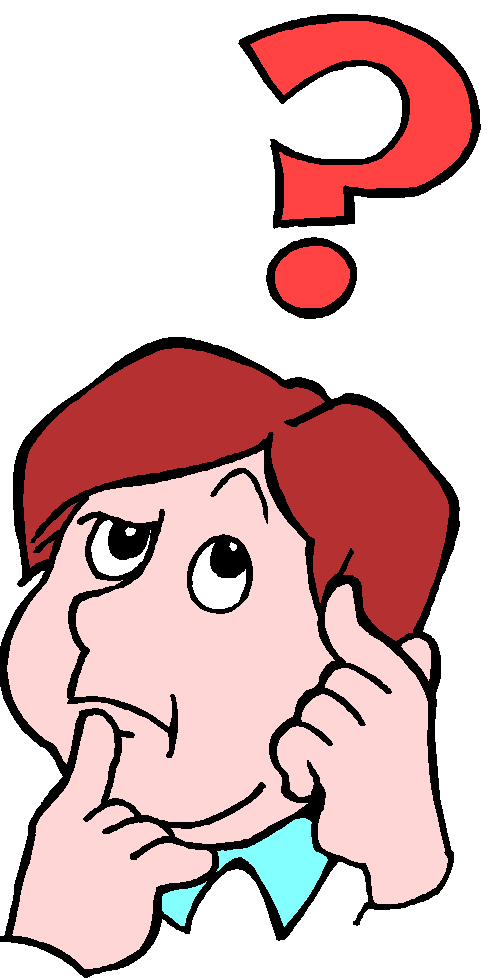